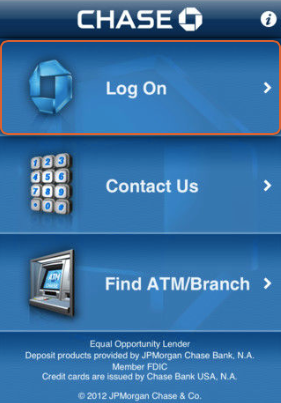 logon
contact
find